«ШЕДЕВРЫ МУЗЫКАЛЬНОГО ИССКУСТВА»
«ЭПОХА РОМАНТИЗМА»
ВИЛЬГЕЛЬМ РИХАРД  ВАГНЕР
Вильгельм Рихард вагнер
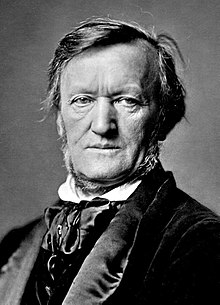 Рихард Вагнер  22 мая 1813, Лейпциг — 13 февраля 1883, Венеция) — немецкий композитор, дирижёр и теоретик искусства. Крупнейший реформатор оперы, Вагнер оказал значительное влияние на европейскую музыкальную культуру, особенно немецкую, в особенности на развитие оперных и симфонических жанров
Огромное влияние на формирование Вагнера как композитора оказало его знакомство с творчеством Л. ван Бетховена. Много занимаясь самостоятельно, он брал уроки фортепианной игры у органиста Г. Мюллера, теории музыки — у Т. Вейлинга.
В 1834— 1839 гг. Вагнер уже профессионально работал капельмейстером в различных оперных театрах. В 1839—1842 гг. жил в Париже. Здесь он написал первое значительное сочинение — историческую оперу «Риенци». В Париже Вагнеру не удалось поставить эту оперу, её приняли к постановке в Дрездене в 1842 г. И вплоть до 1849 г. композитор работал капельмейстером и дирижёром Дрезденской придворной оперы. Здесь в 1843 г. им поставлена собственная опера «Летучий голландец», а в 1845 г. — «Тангейзер и состязание певцов в Вартбурге». В Дрездене же написана одна из самых известных опер Вагнера «Лоэнгрин» (1848 г.).
Либретто для своих опер композитор всегда писал сам. Кроме того, у Вагнера каждый персонаж, даже некоторые предметы, важные для развития сюжета (например, кольцо), имеют свои музыкальные характеристики (лейтмотивы). Музыкальная канва оперы представляет собой систему лейтмотивов. Свои новаторские идеи Вагнер воплотил в грандиозном проекте — «Кольцо нибелунга». Это цикл из четырёх опер: «Золото Рейна» (1854 г.), «Валькирия» (1856 г.), «Зигфрид» (1871 г.) и «Гибель богов» (1874 г.).
Золото рейна 1854
ВАЛЬКИРИЯ 1856
Зигфрид 1871
Гибель богов 1874
СМЕРТЬ КОМПОЗИТОРА
В сентябре 1882 Вагнер отправился в Италию. Его мучили сердечные приступы, и один из них стал для композитора роковым. 13 февраля 1883 года он умер. Тело Вагнера было перевезено в Байройт и захоронено с государственными почестями в саду его виллы «ВАНФРИД»
Работу выполнила
Ученица 11 класса
МБОУ «ИЗОБИЛЬНЕНСКАЯ СОШДС»
СМАИЛОВОЙ ДЖЕМИЛЕ

Изобильное 2017г